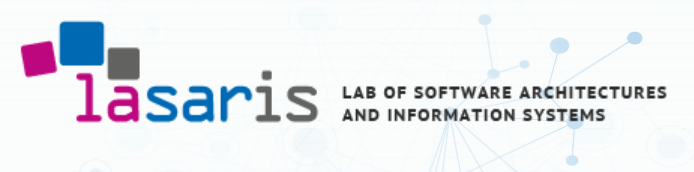 Blockchain-based Access Control for IoT in Smart Home Systems
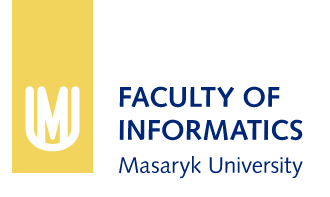 Bacem Mbarek, PhD
Blockchain Integration in Smart Home
Introduction
Smart Home
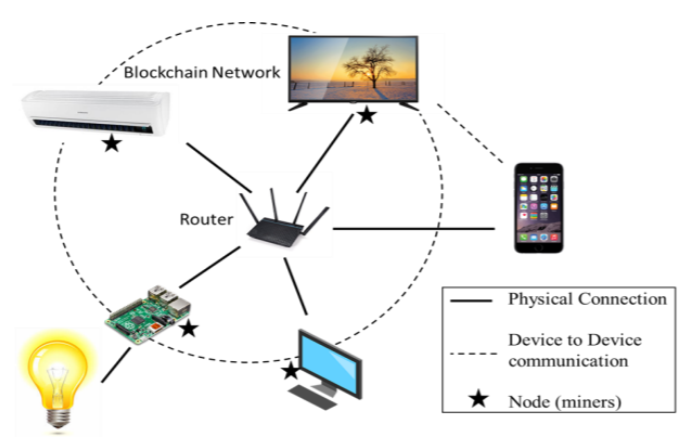 Smart home allows home appliances (such as television, air conditioner and refrigerator) to be connected to the internet and providing innovative and smart service to humans.
 
We can remotely control our home devices over the internet and information about our home can be directly reach to our smartphone.
Parental Controls
Blockchain mechanism can be used to control children at home. 
Parent can encourage good behaviors and discourage bad behaviors of children via tokens transferred via blockchain network.
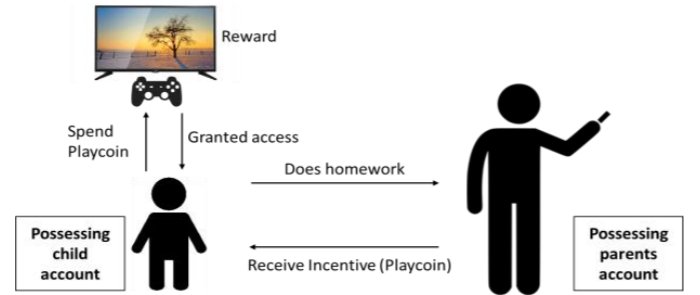 Blockchain Use in Home Automation
Children Incentives in Parental Control
Blockchain mechanism can be used to control children by their parent. 
Parent can encourage good behaviors and discourage bad behaviors of children via tokens transferred via blockchain network. 

Blockchain is capable of controlling the secure access and efficient data sharing in smart home systems.
Contribution
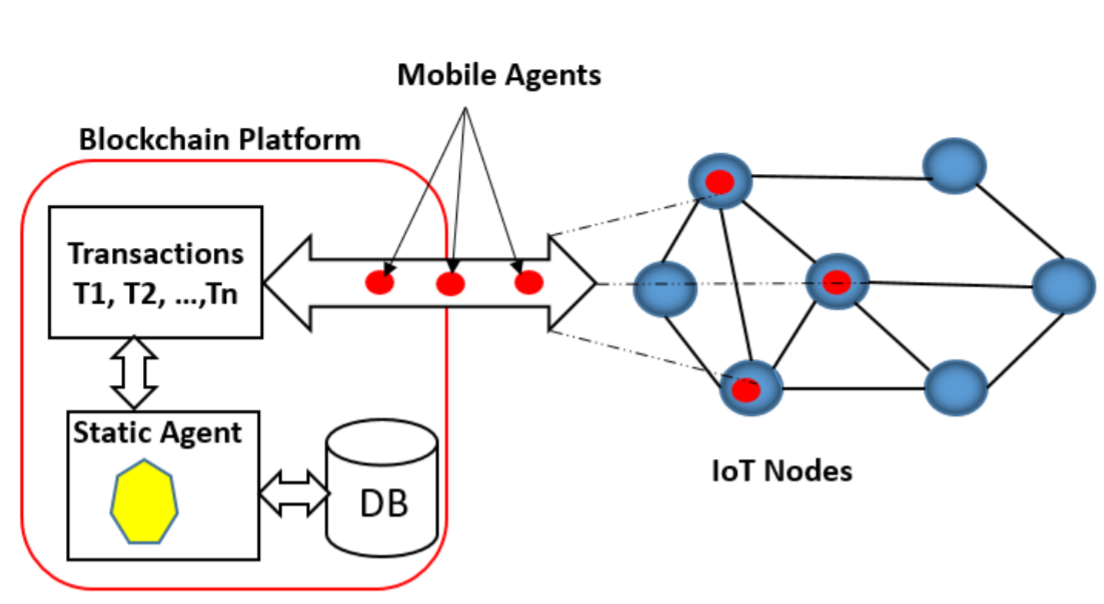 We propose a Blockchain-based Access Control solution, named as BAC, which controls the access to smart home devices and ensures secure communications between the IoT devices and the householders [Ref 1].

  [Ref 1]. MBAREK Bacem, GE Mouzhi, PITNER Tomáš, ‘Blockchain-based Access Control for IoT in Smart Home Systems’, DEXA 2020.

In order to increase Blockchain efficiency for smart home IoT network, the Blockchain platform will create two kinds of agents: (1) a static agent, and (2) a mobile agent
Architecture of Blockchain Agents-based Model
Static Agent is a static agent that will be implemented in each peer device of the Blockchain. Once the peer device receives a transaction such as a activity request, The peer device will use the static agent to verify and check the received transaction. 

Mobile Agent is the agent that is created by the householder managers to control access to their household devices, as well as monitoring and detecting inappropriate using of household devices.
Agent-based Policy for the Blockchain Management
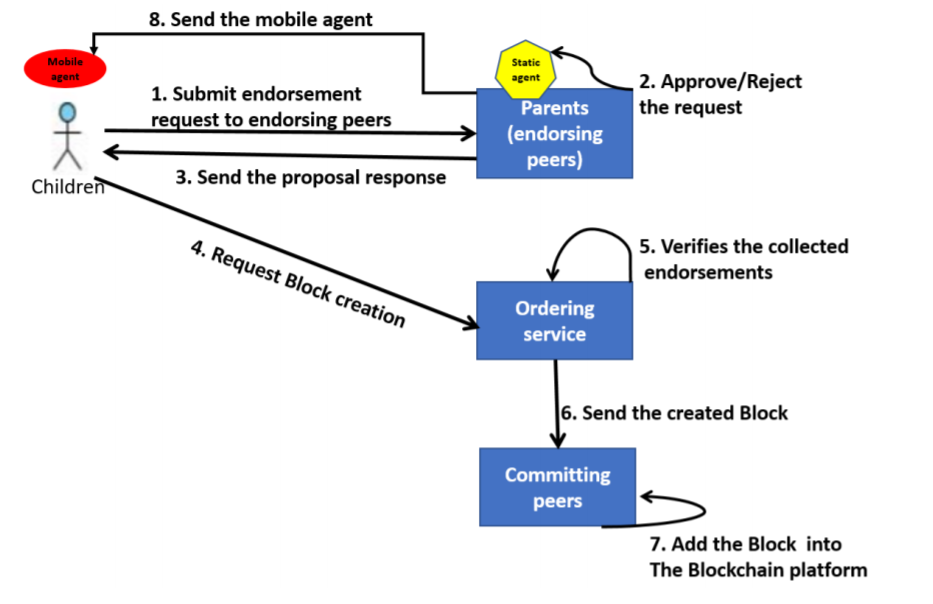 Conclusion
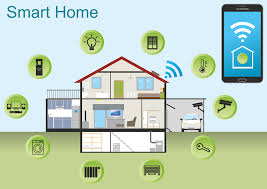 Future Directions
We first plan to conduct more experiments with various real-world IoT applications. 
A user study will be conducted in a real-world smart home environment, and we will also intend to investigate the interoperability and the cost of implementing our solution compared to other solutions.